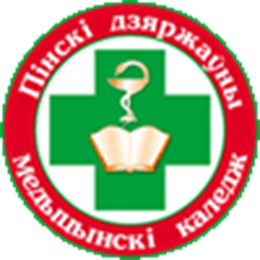 Учреждение образования
 «ПИНСКИЙ ГОСУДАРСТВЕННЫЙ МЕДИЦИНСКИЙ КОЛЛЕДЖ»
Цикловая комиссия №3
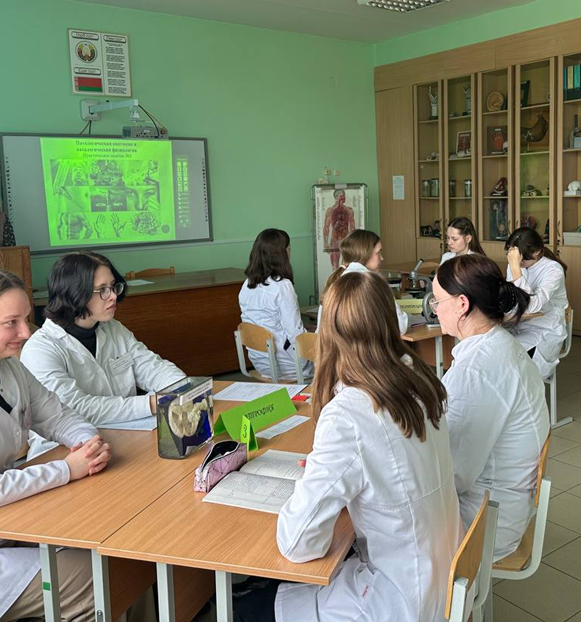 общественного здоровья и здравоохранения; 
медицинской психологии, этики и деонтологии; психологии, медицинской этики и деонтологии;  профессиональных коммуникаций в медицине; 
анатомии и физиологии;  патологической анатомии и патологической физиологии; общей патологии;
медицинской генетики; 
фармакологии; клинической фармакологии; 
латинского языка и медицинской терминологии; 
охраны окружающей среды и энергосбережения
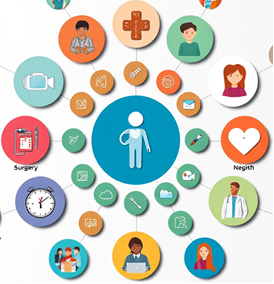 Единая методическая тема:
Совершенствование образовательного процесса на основе использования 
информационно-коммуникационных, практико-ориентированных технологий
обучения для формирования профессиональных компетенций будущих
специалистов
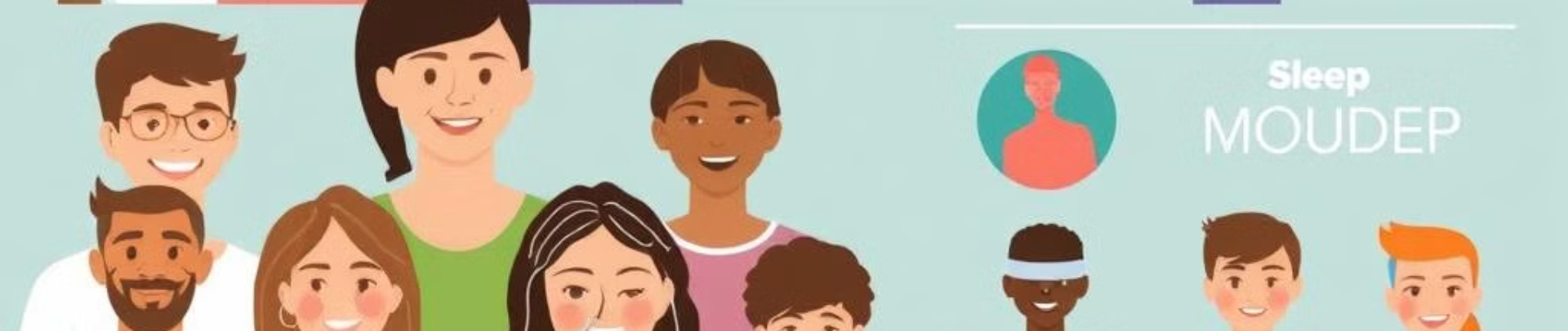 УЧЕБНЫЕ ПРЕДМЕТЫ ЦИКЛОВОЙ КОМИССИИ:
Общественное здоровье и здравоохранение
Профилактика
Эпидемиология
Организация здравоохранения
1
2
3
Предупреждение заболеваний – важная задача.
Изучение распространения болезней.
Эффективное управление медицинскими ресурсами.
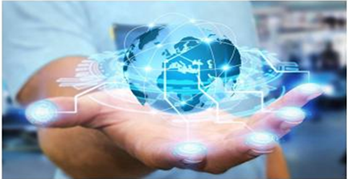 Медицинская психология, этика и деонтология
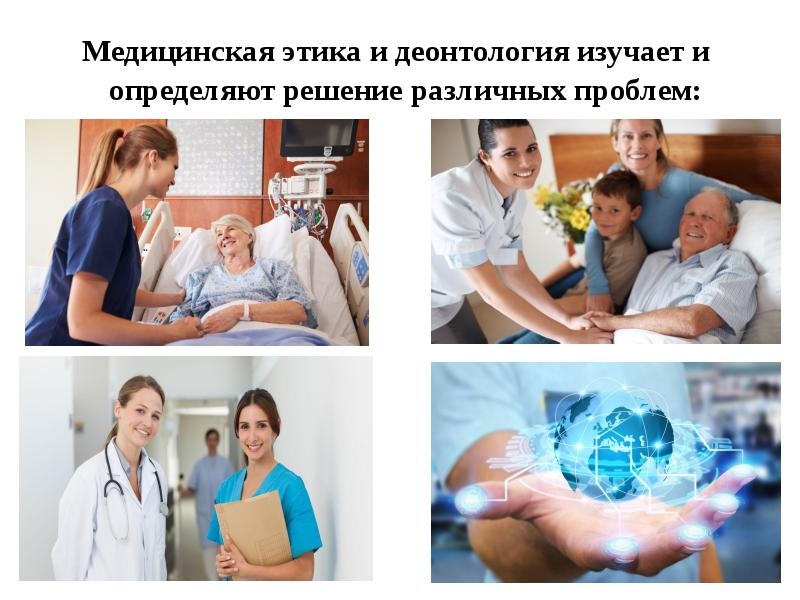 Деонтология
Профессиональные обязанности медициского работника
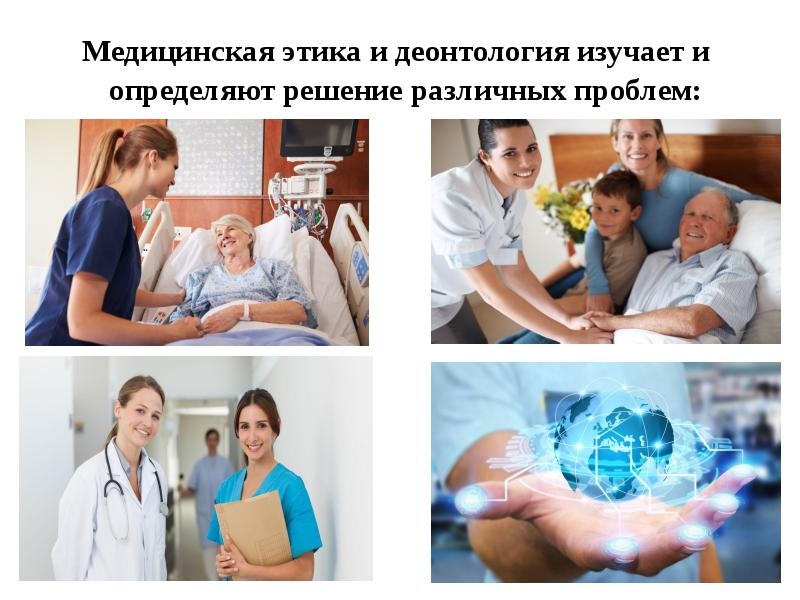 Этика
Психология
Моральные принципы в медицине.
Понимание психических процессов пациентов.
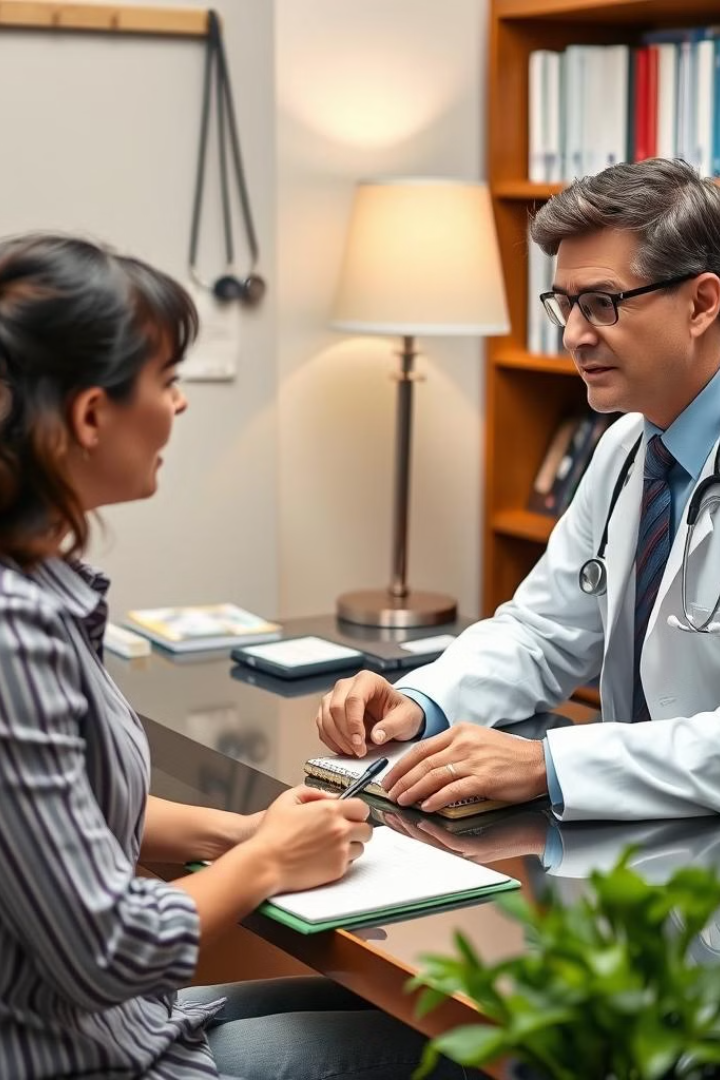 Профессиональные коммуникации в медицине
Медицинский работник-пациент
Эффективное общение – основа доверия.
Медицинский работник – 
                                           Медицинский работник
Обмен информацией в команде.
Медицинский работник -общество
Формирование позитивного образа медицины.
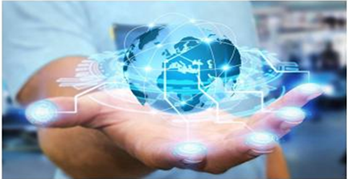 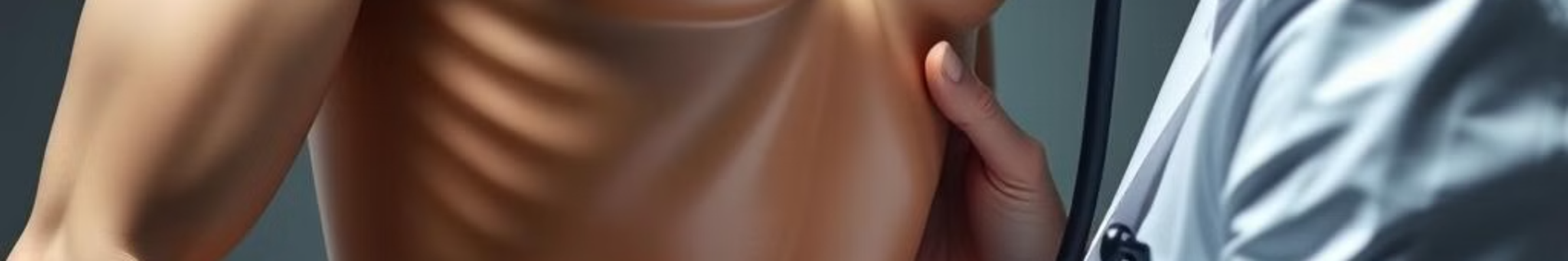 Анатомия и физиология
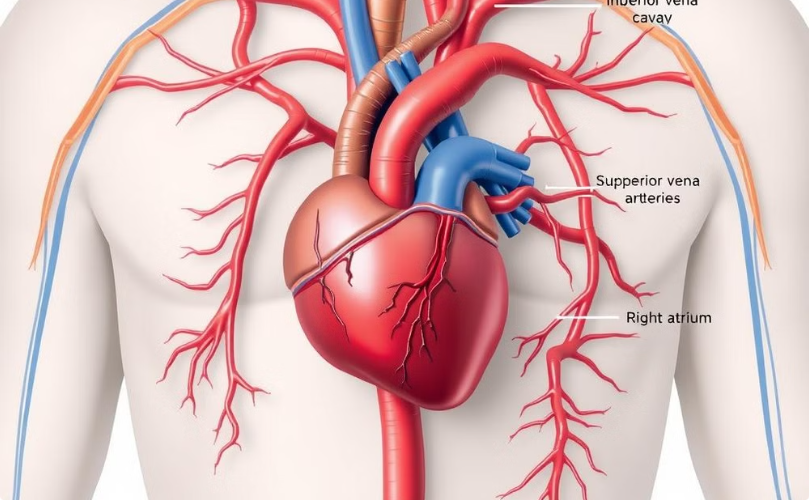 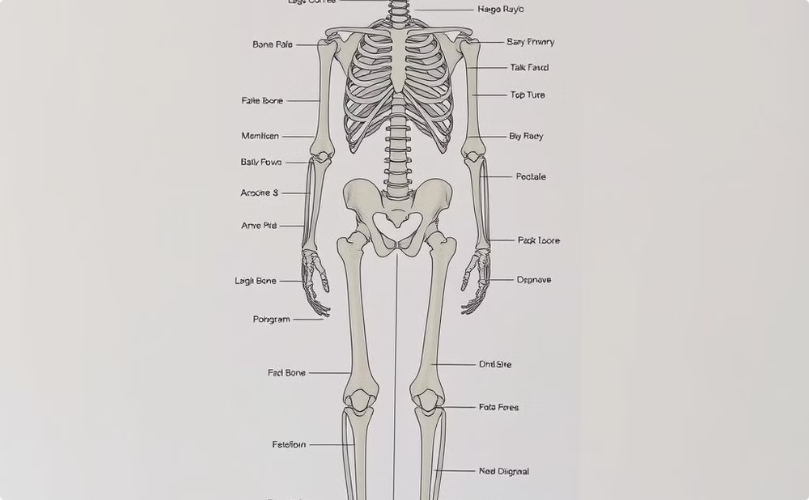 Анатомия
Физиология
Изучение строения тела человека.
Изучение функций организма.
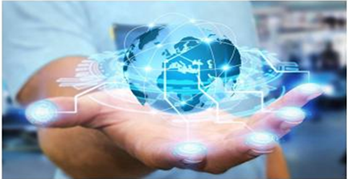 Современные технологии в преподавании анатомии
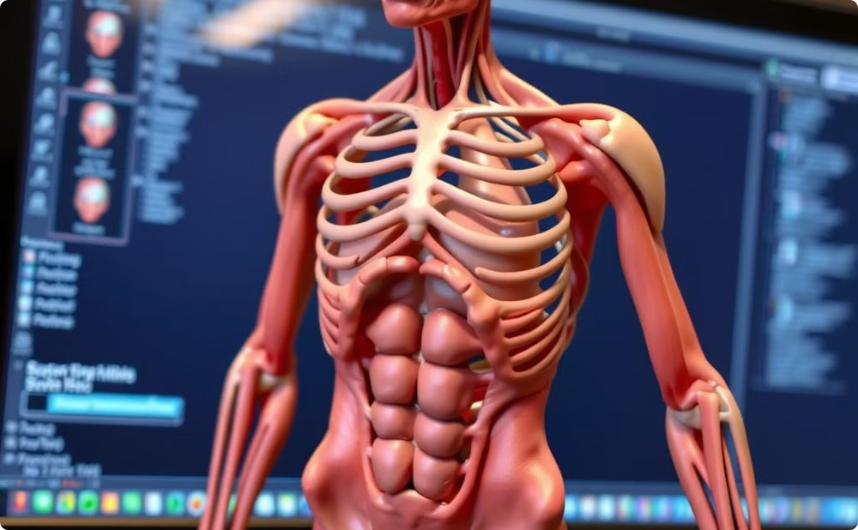 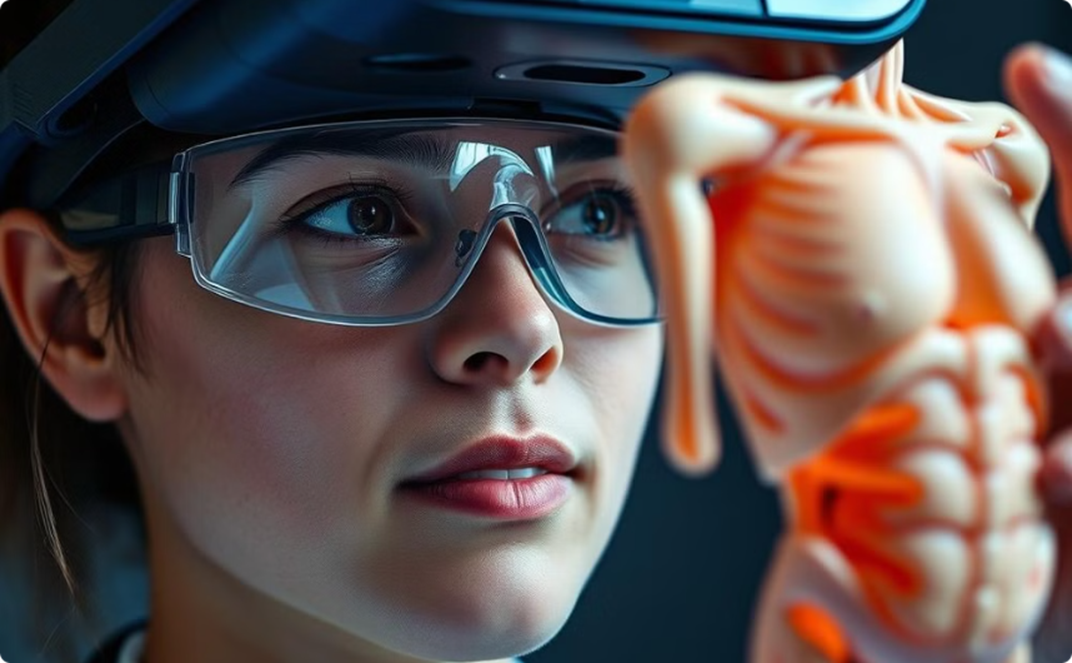 Использование современных технологий позволяет сделать процесс обучения более наглядным и интерактивным, повышая качество подготовки будущих медицинскиъ специалистов.
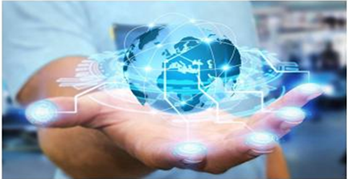 Патологическая анатомия и патологическая физиология
Патологическая анатомия
Патологическая физиология
Исследует механизмы развития болезней.
Изучает структурные изменения.
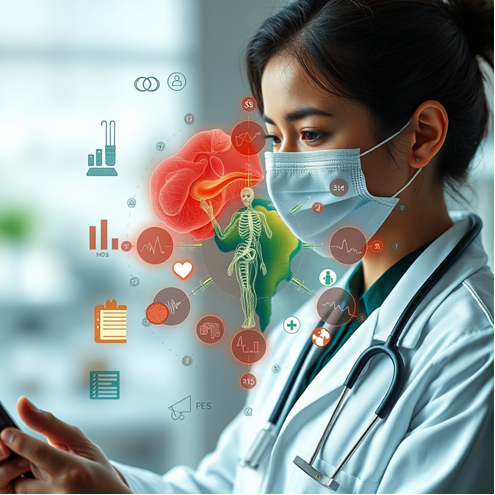 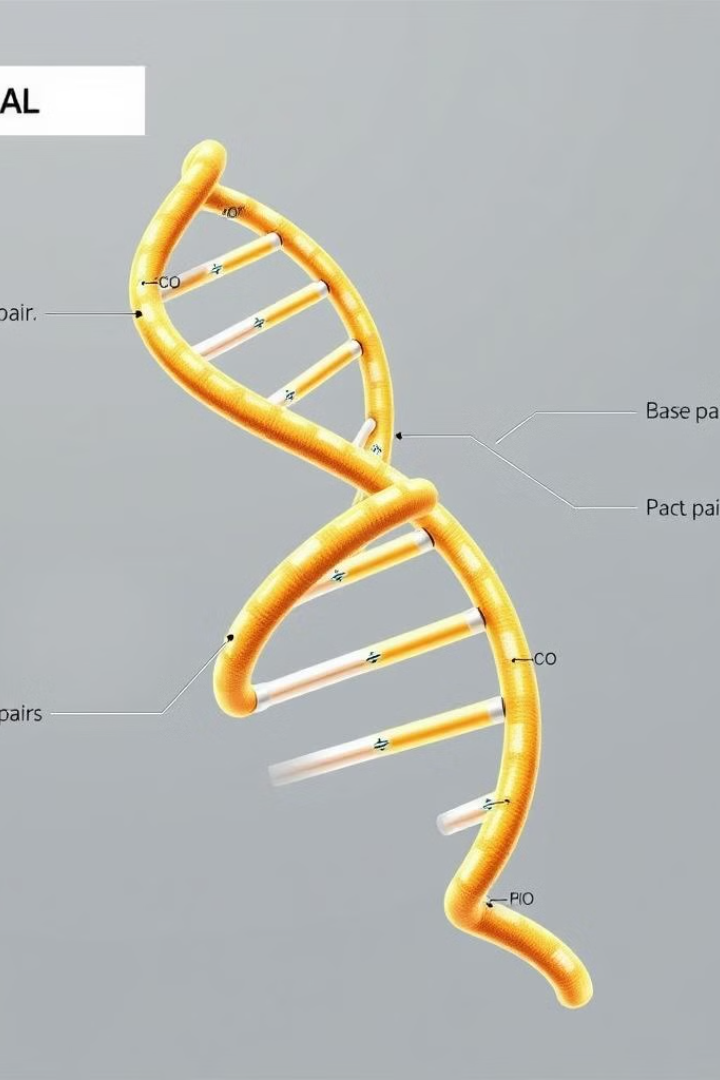 Медицинская генетика
Наследственность
1
Передача генетической информации.
Генетические заболевания
2
Причины и механизмы развития.
Генная терапия
3
Перспективы лечения.
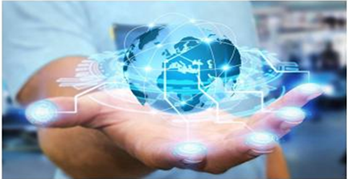 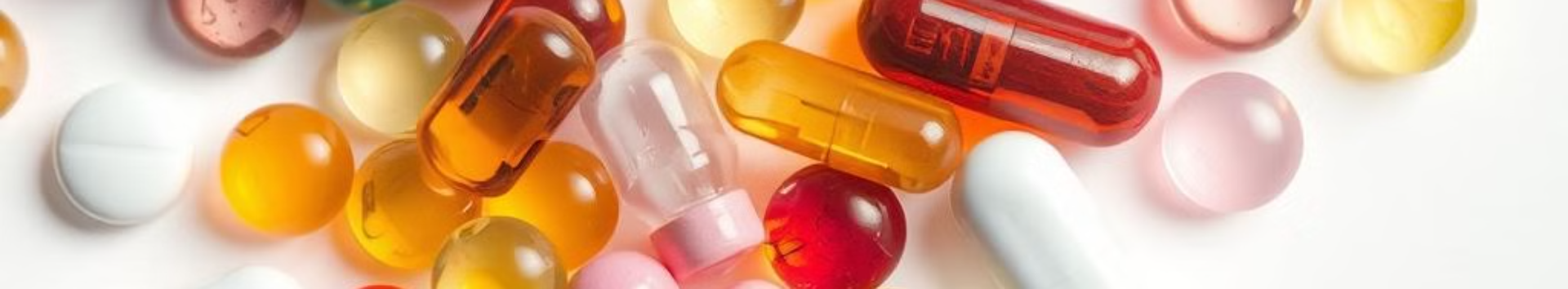 Фармакология и клиническая фармакология
1
2
3
Фармакотерапия
Фармакология
Клиническая фармакология
Изучение действия лекарств.
Лечение заболеваний с помощью лекарств.
Применение лекарств у пациентов.
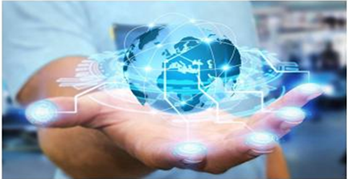 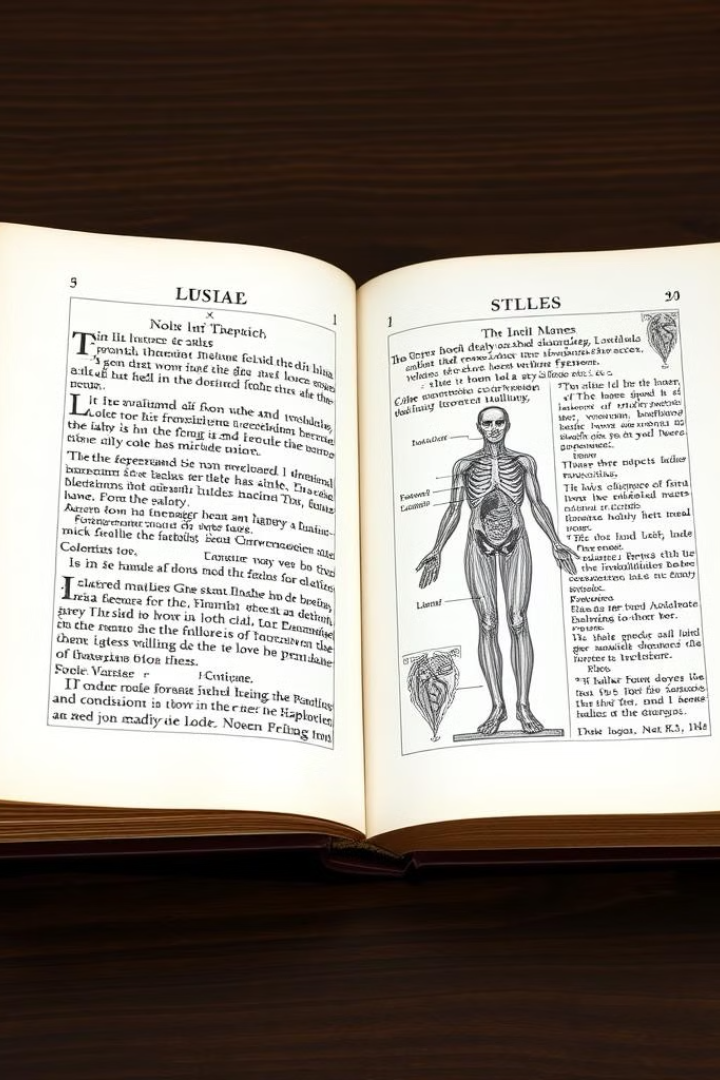 Латинский язык и медицинская терминология
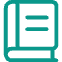 Латинский язык
Основа медицинской терминологии.
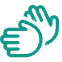 Терминология
Понимание медицинских терминов.
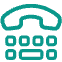 Коммуникация
Точная передача медицинской информации.
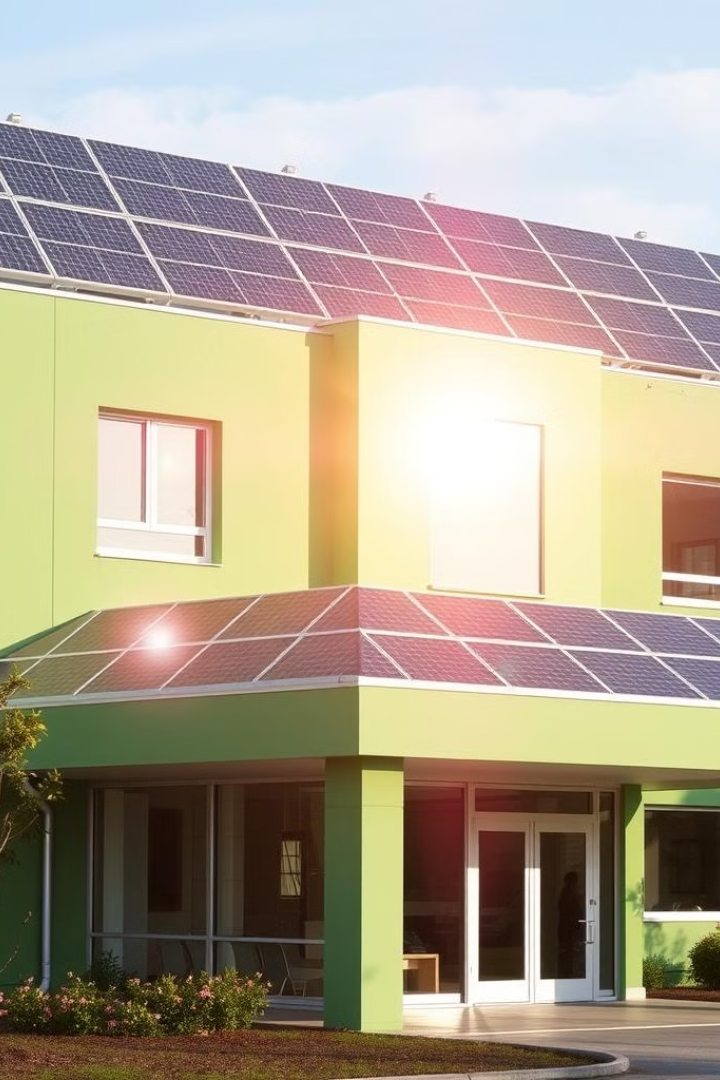 Охрана окружающей среды и энергосбережение
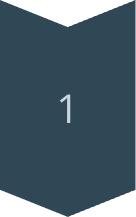 Экология
Влияние окружающей среды на здоровье.
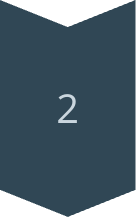 Энергосбережение
Рациональное использование ресурсов.
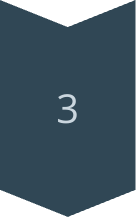 Устойчивое развитие
Сохранение здоровья будущих поколений.
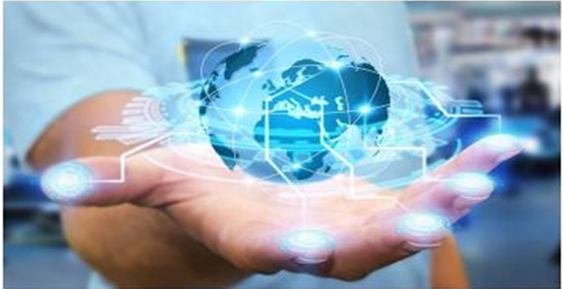 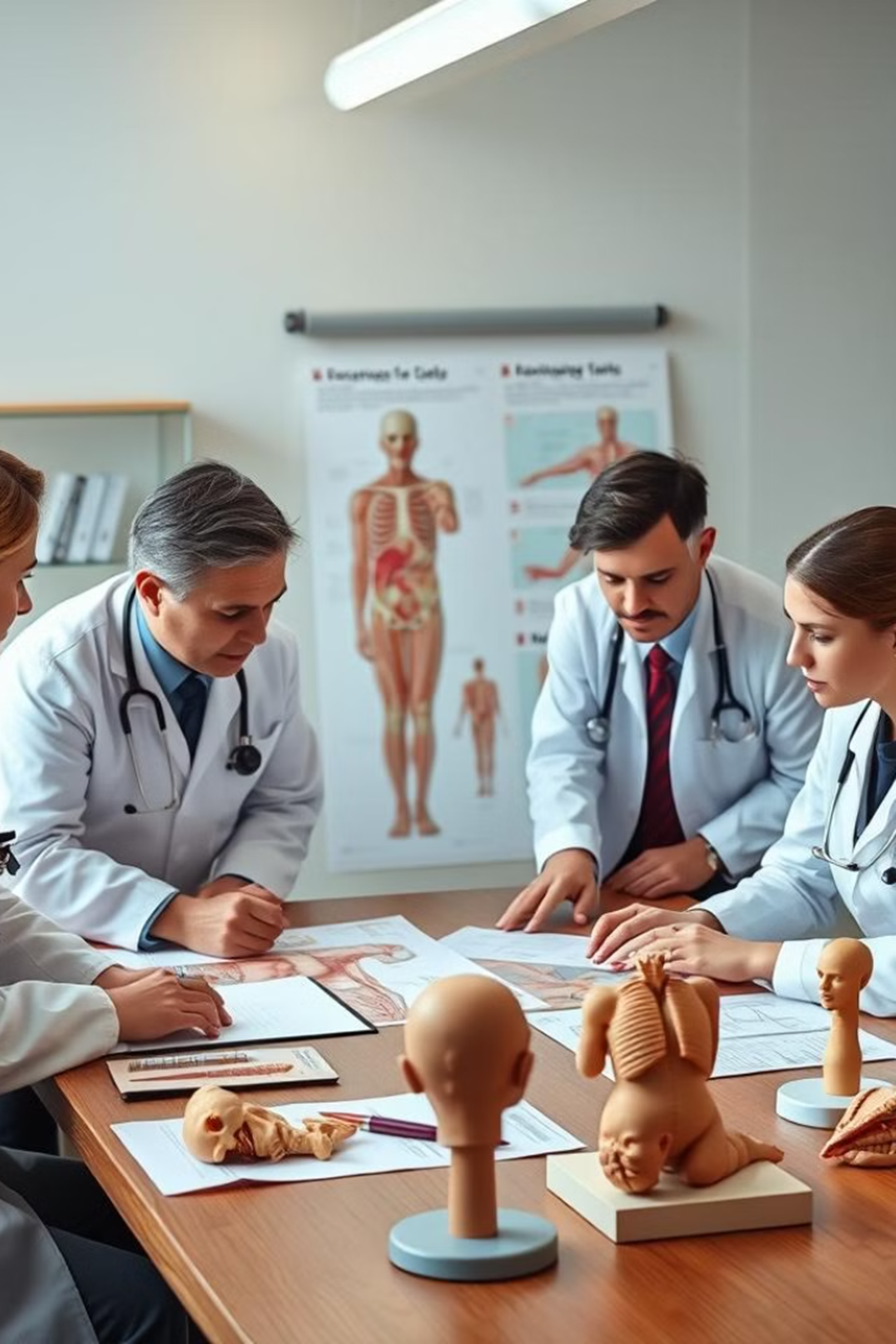 ЦИКЛОВАЯ  КОМИССИЯ №3
Цикловая комиссия играет ключевую роль в обеспечении качественного преподавания учебных предметов. Она разрабатывает учебные программы, внедряет инновационные методы обучения и контролирует успеваемость учащихся. Комиссия также занимается научной-исследовательской работой и повышением квалификации преподавателей, обеспечивая высокий уровень подготовки будущих медицинских специалистов среднего звена.
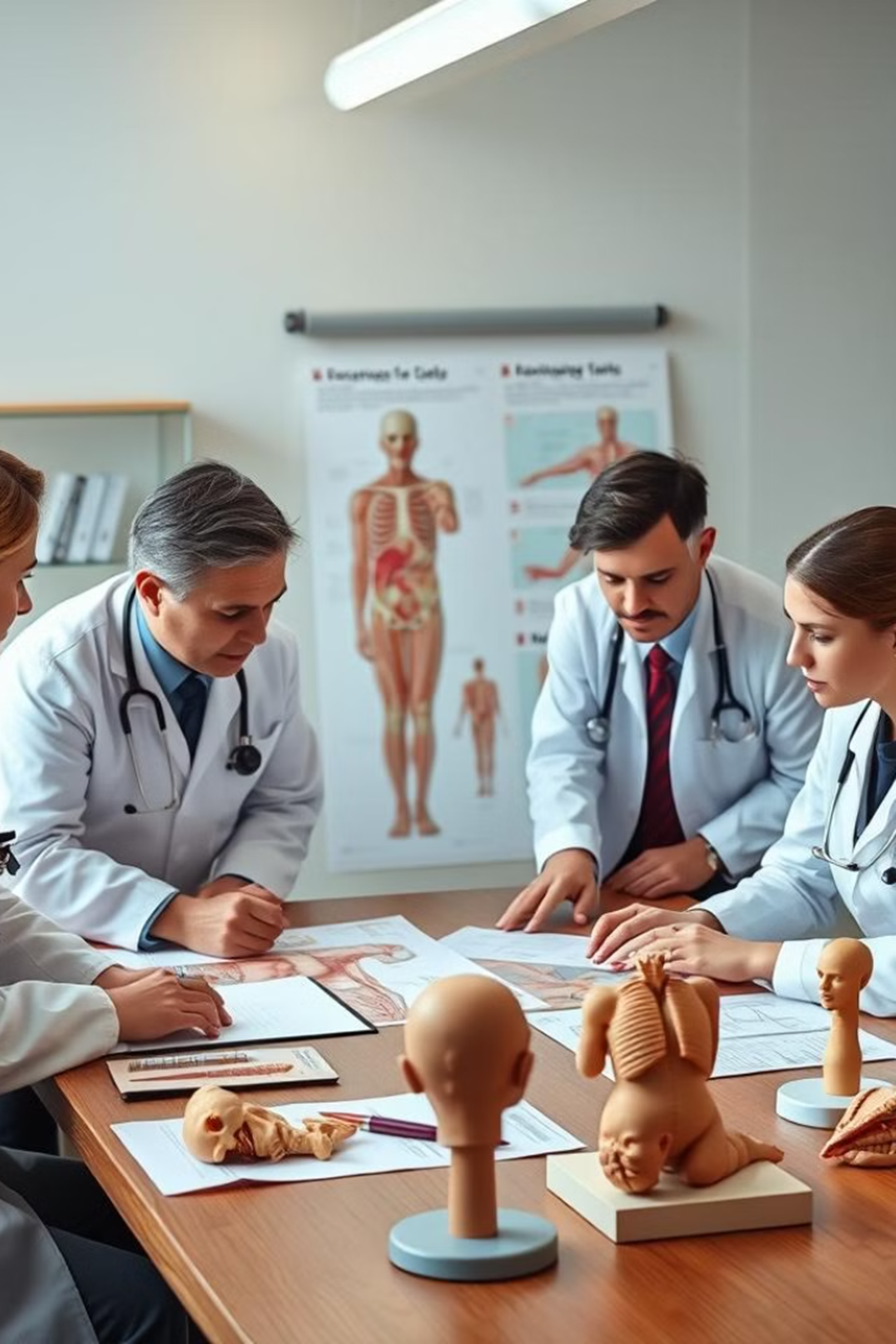 ЦИКЛОВАЯ  КОМИССИЯ №3
В составе цикловой комиссии работает
девять штатных преподавателей. 
Преподаватели являются экспертами в своих областях и имеют большой опыт работы в медицинском колледже
ЦИКЛОВАЯ  КОМИССИЯ №3
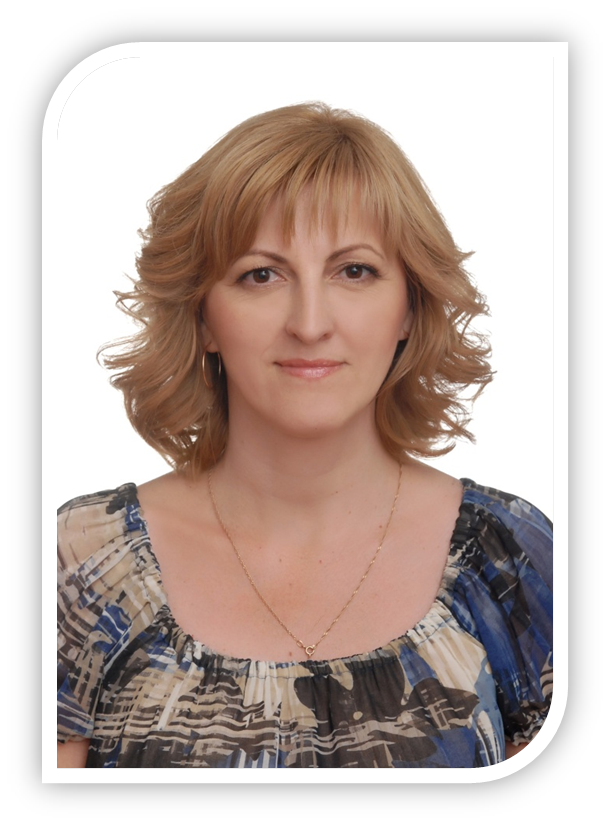 Кременевская Инна Олеговна
Председатель цикловой комиссии №3
Куратор: 21 СД группы
Заведующий учебной лаборатории (каб.40,41)
Образование: высшее
Педагогическая категория:  высшая
Преподаваемые учебные предметы: 
«Анатомия и физиология» (СД); «Патологическая анатомия и патологическая физиология» (ЛД, СД); «Общая патология» (МДД);
«Терапия» (СД)
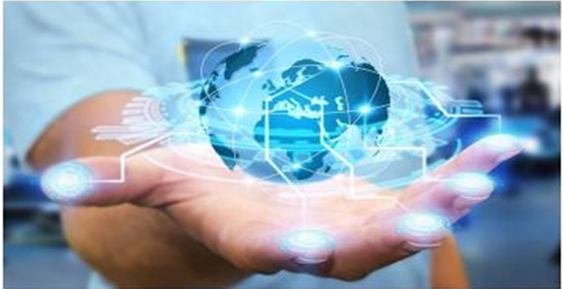 ЦИКЛОВАЯ  КОМИССИЯ №3
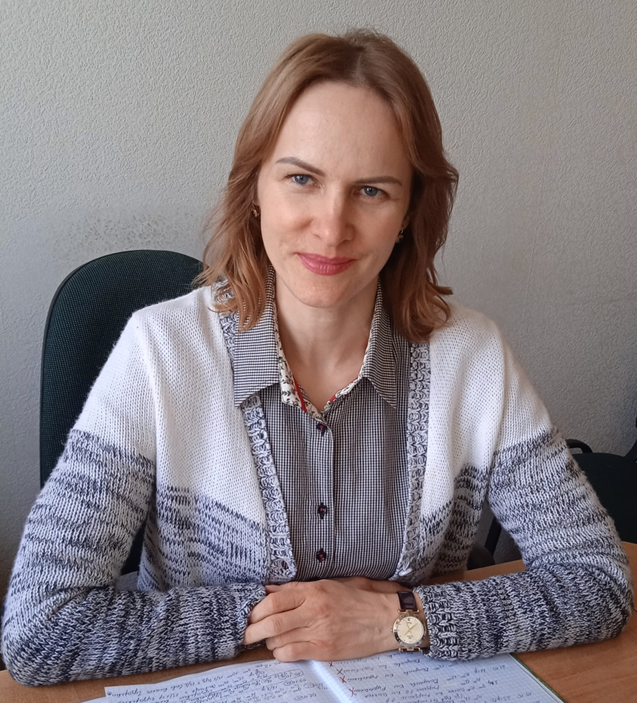 Крачко Вероника Адамовна
Заведующий сестринским отделением
Образование: высшее
Педагогическая категория:  высшая
Преподаваемые учебные предметы: 
«Медицинская генетика»
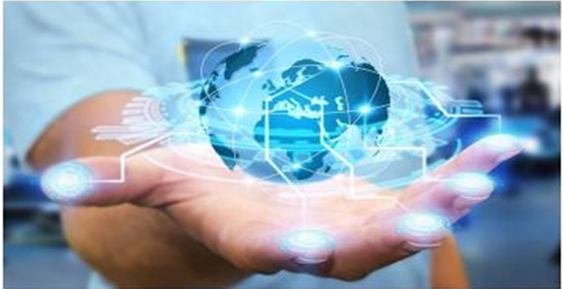 ЦИКЛОВАЯ  КОМИССИЯ №3
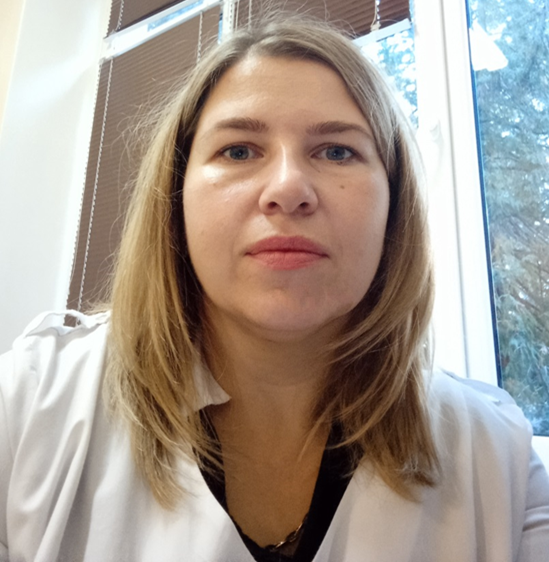 Поживилко Дина Викторовна
Председатель цикловой комиссии №7
Куратор: 21 МДД группы
Заведующий учебной лаборатории (каб.43)
Образование: высшее
Педагогическая категория:  высшая
Преподаваемые учебные предметы: 
«Гематологические и общеклинические исследования» (МДД)
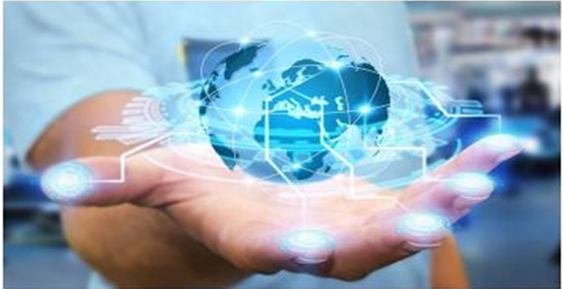 ЦИКЛОВАЯ  КОМИССИЯ №3
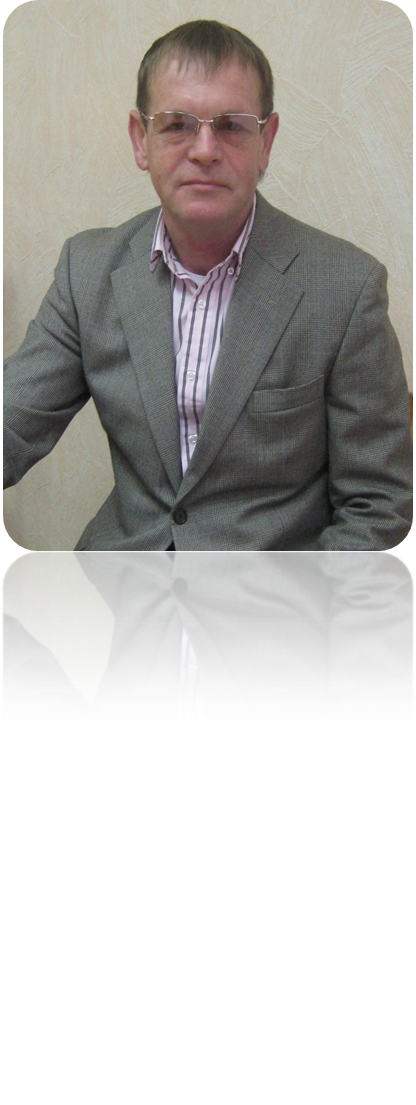 Якутович Валентин Валентинович
Отличник здравоохранения Республики Беларусь
Образование: высшее
Педагогическая категория:  высшая
Преподаваемые учебные предметы: 
«Анатомия и физиология» (ЛД)
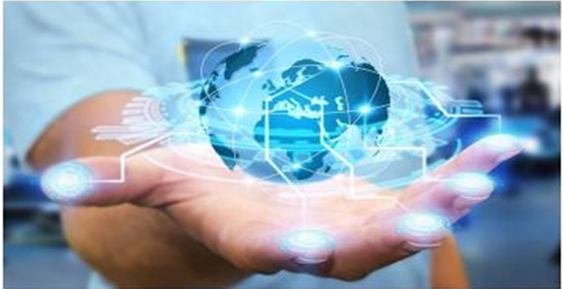 ЦИКЛОВАЯ  КОМИССИЯ №3
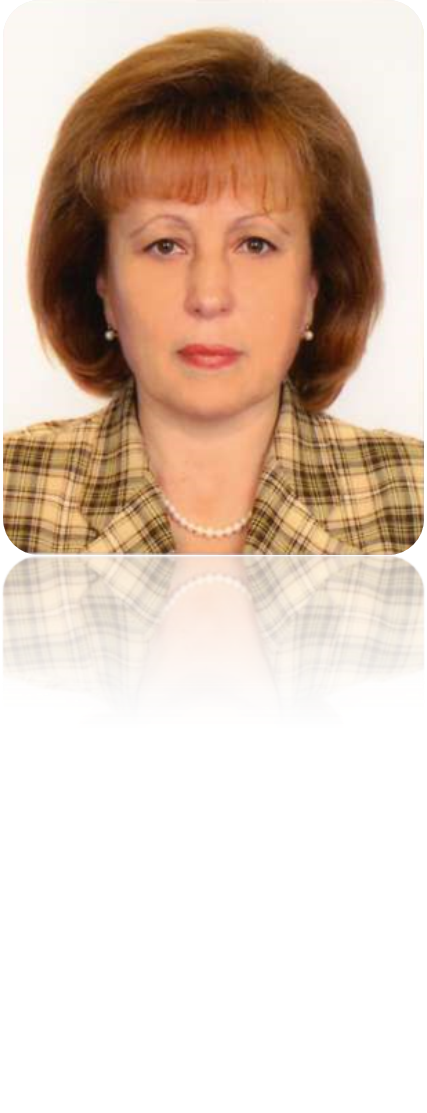 Савчук Ольга Макаровна
Образование: высшее
Педагогическая категория:  высшая
Преподаваемые учебные предметы: 
«Латинский язык и медицинская терминология»
Заведующий кабинетом (каб.25)
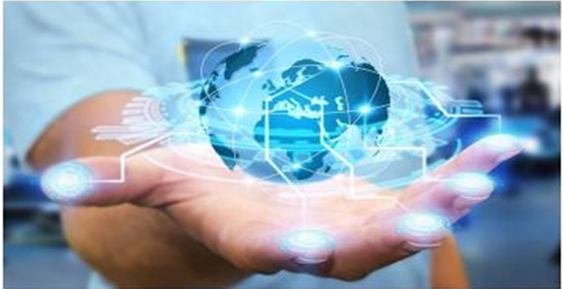 ЦИКЛОВАЯ  КОМИССИЯ №3
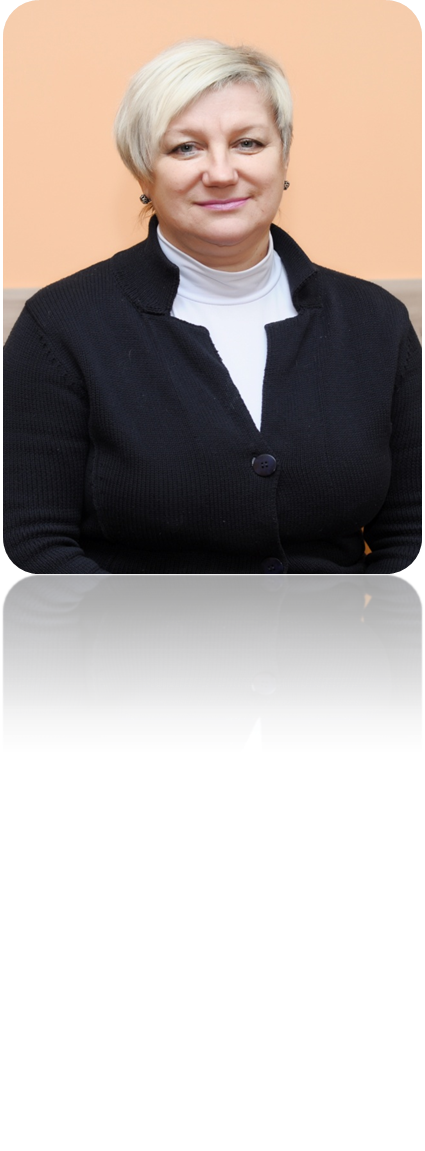 Полховская Галина Николаевна
Образование: высшее
Педагогическая категория:  высшая
Преподаваемые учебные предметы: 
«Психология, медицинская этика и деонтология»
Куратор 42ЛД группы
Педагог-психолог
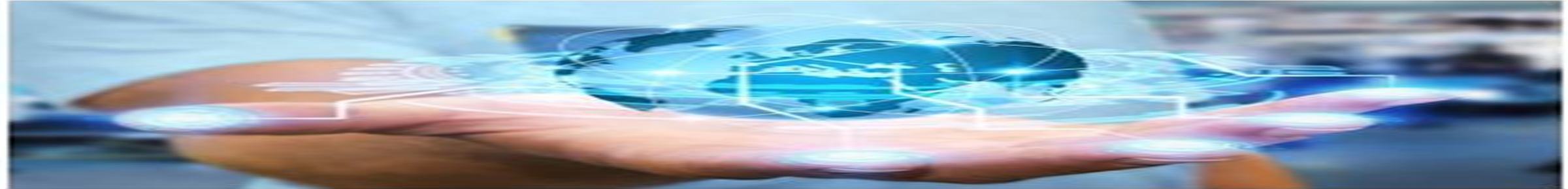 ЦИКЛОВАЯ  КОМИССИЯ №3
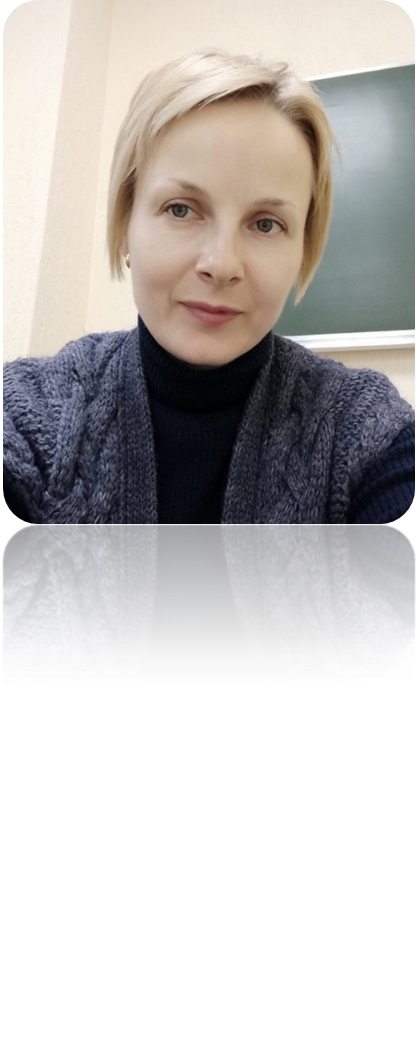 Рудковская Ольга Николаевна
Образование: высшее
Педагогическая категория:  первая
Преподаваемые учебные предметы: 
«Фармакология» (ЛД, СД, МДД); «Клиническая фармакология» (ЛД)
Куратор 32ЛД группы
Заведующий учебной лаборатории (каб. 45)
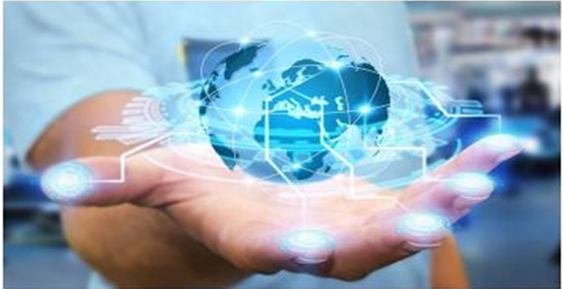 ЦИКЛОВАЯ  КОМИССИЯ №3
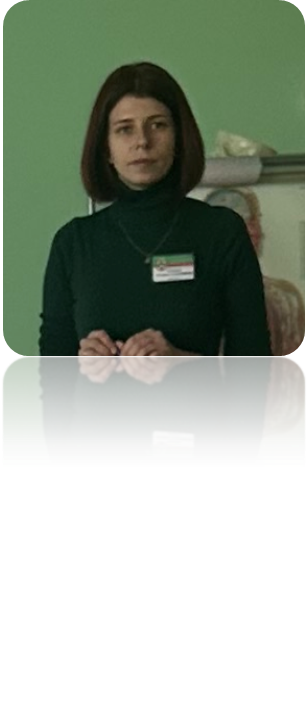 Капшевич Екатерина Александровна
Образование: высшее
Педагогическая категория:  вторая
Преподаваемые учебные предметы: 
«Медицинская психология, этика и деонтология»; «Анатомия и физиология» (СД, ЛД)
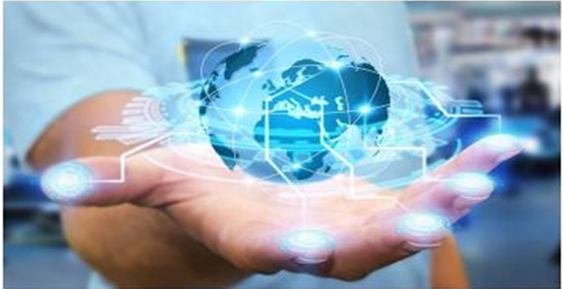 ЦИКЛОВАЯ  КОМИССИЯ №3
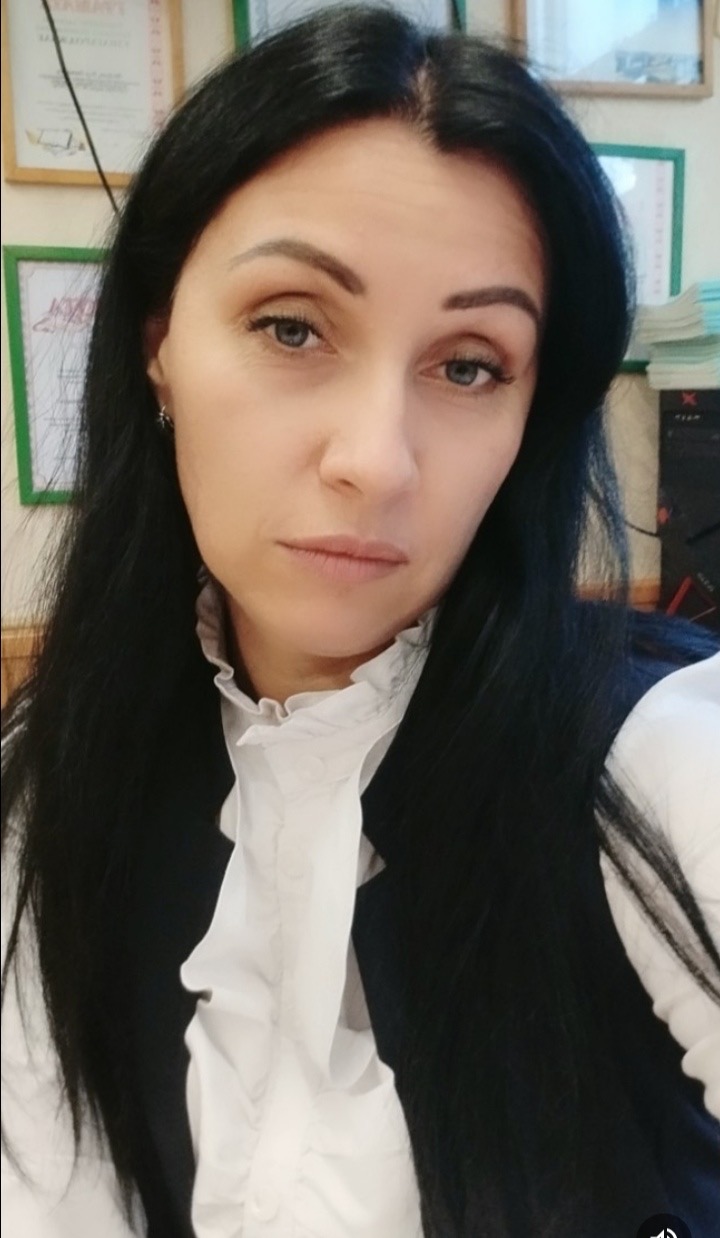 Таганович Оксана Александровна
Образование: высшее
Педагогическая категория:  высшая
Преподаваемые учебные предметы: 
«Охрана окружающей среды и энергосбережения» (СД, ЛД, МДД)
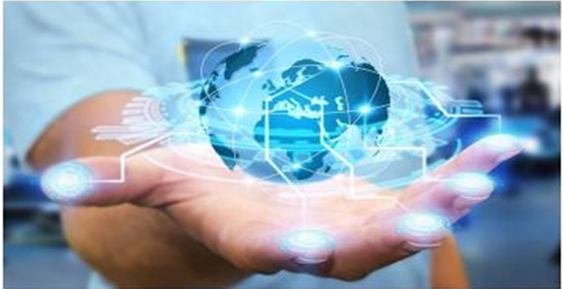 ЦИКЛОВАЯ  КОМИССИЯ №3
Для подготовки высококвалифицированных кадров цикловая комиссия располагает учебными лабораториями и кабинетами
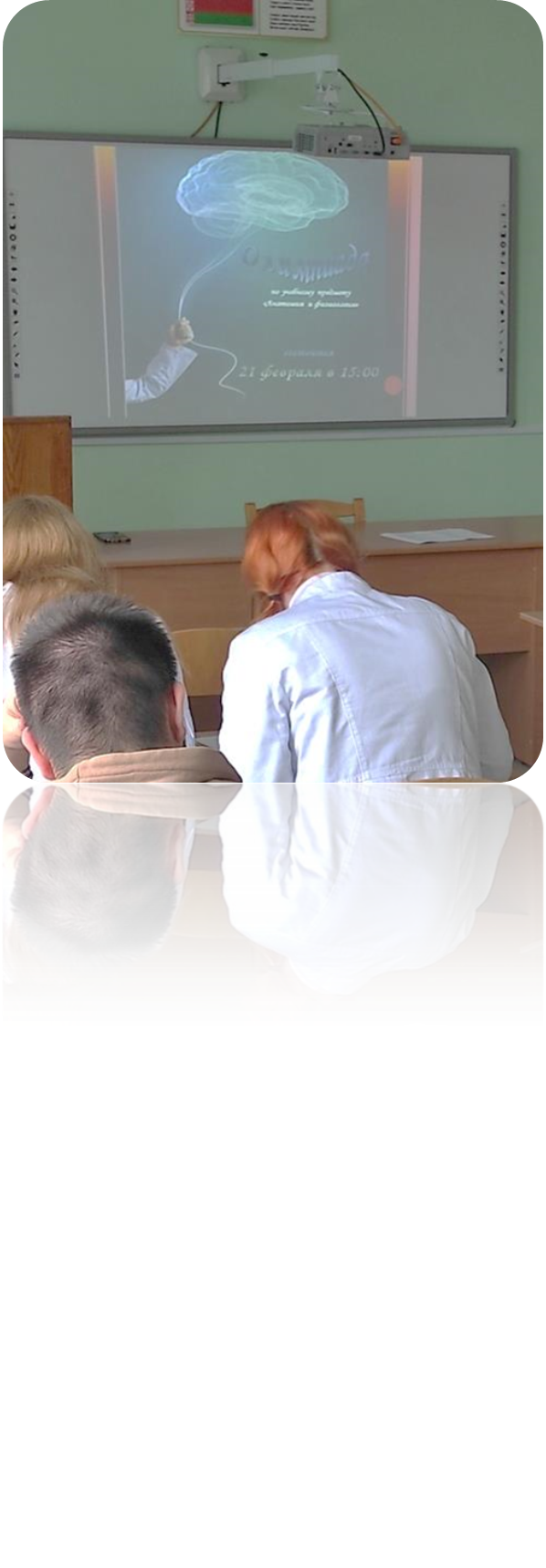 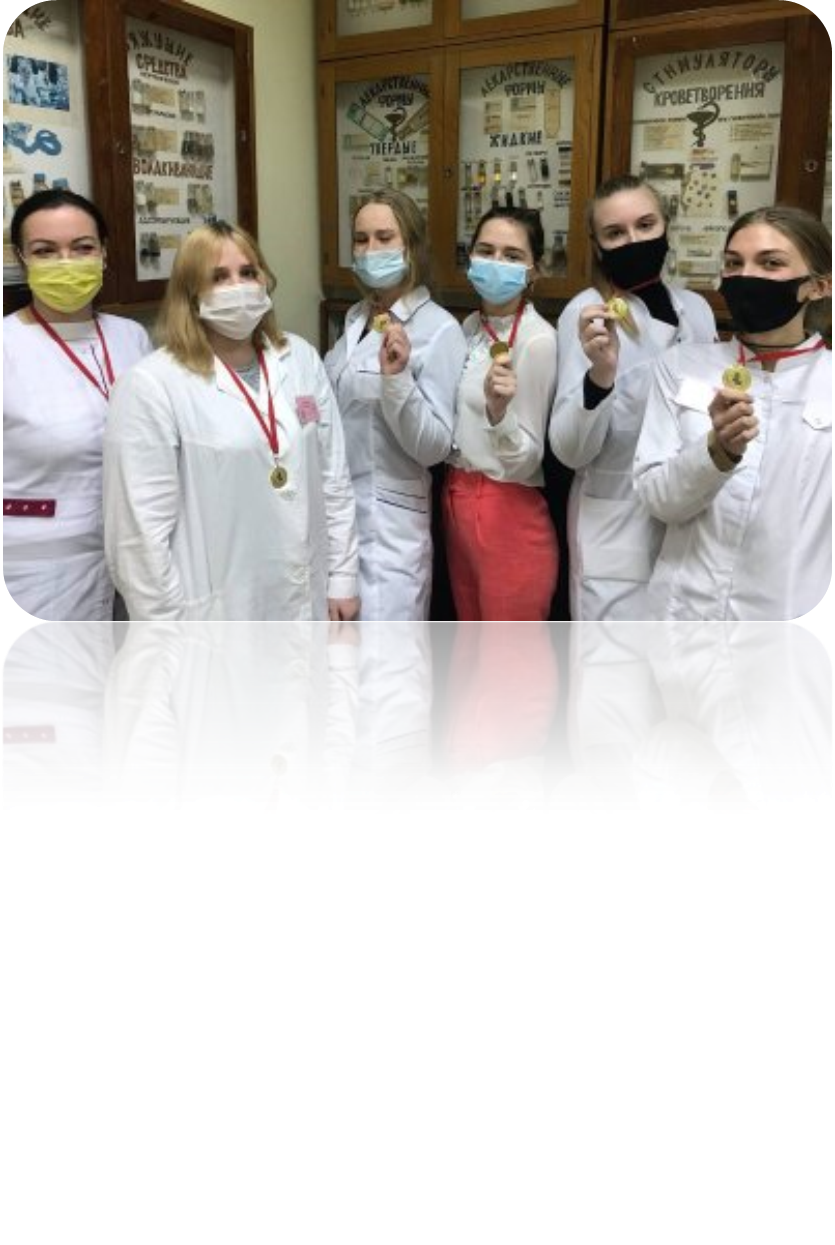 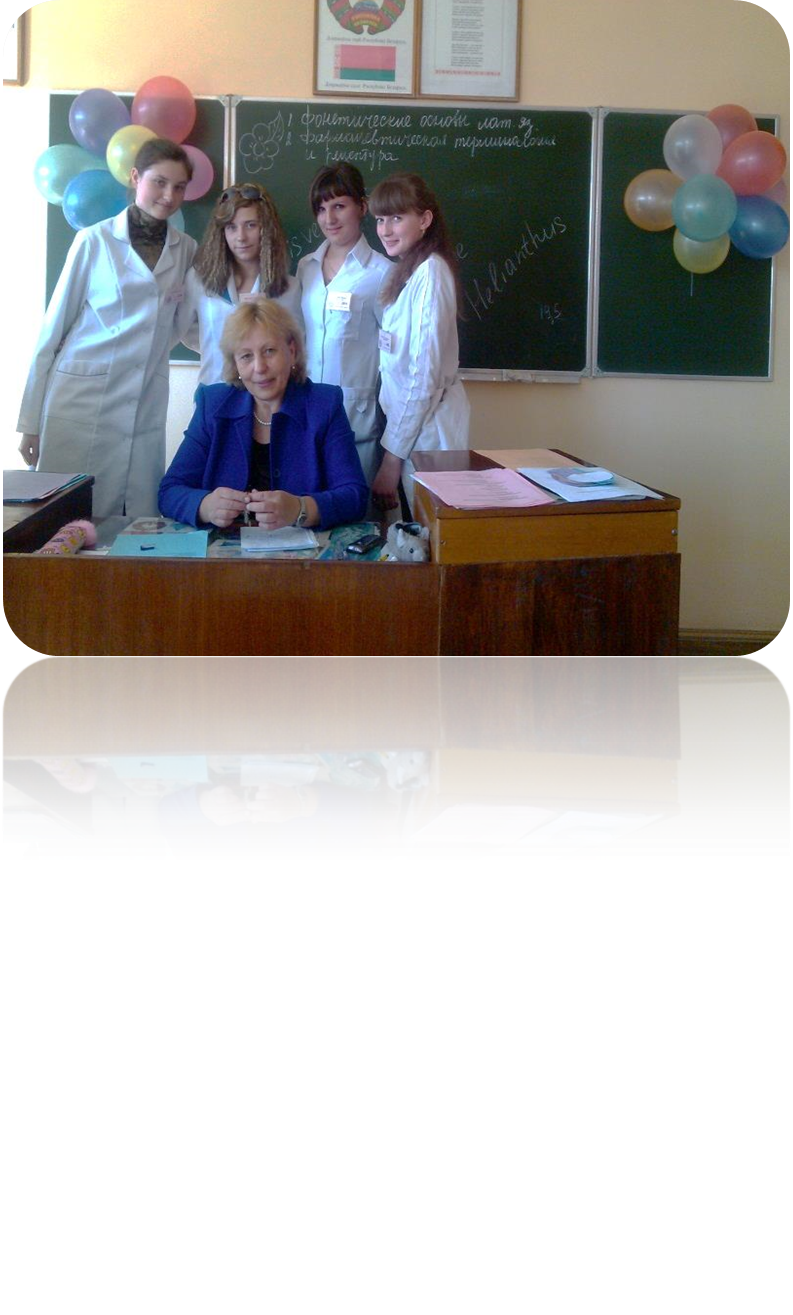 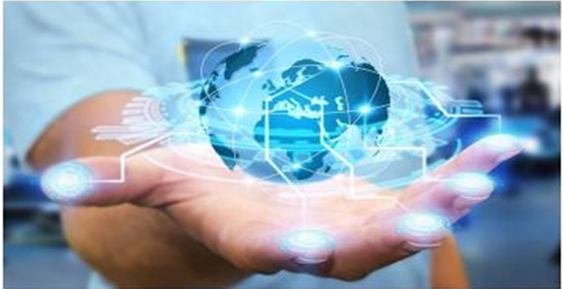 ЦИКЛОВАЯ  КОМИССИЯ №3
При лабораториях организованы кружки, деятельность которых направлена на совершенствование профессиональных навыков, расширение кругозора и раскрытие творческих способностей  учащихся.
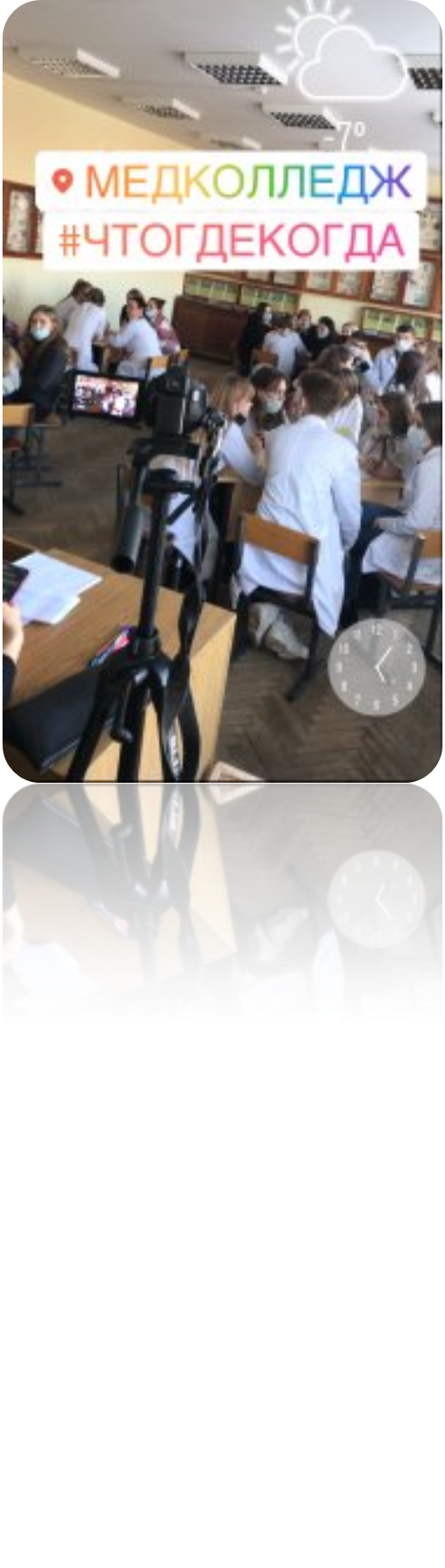 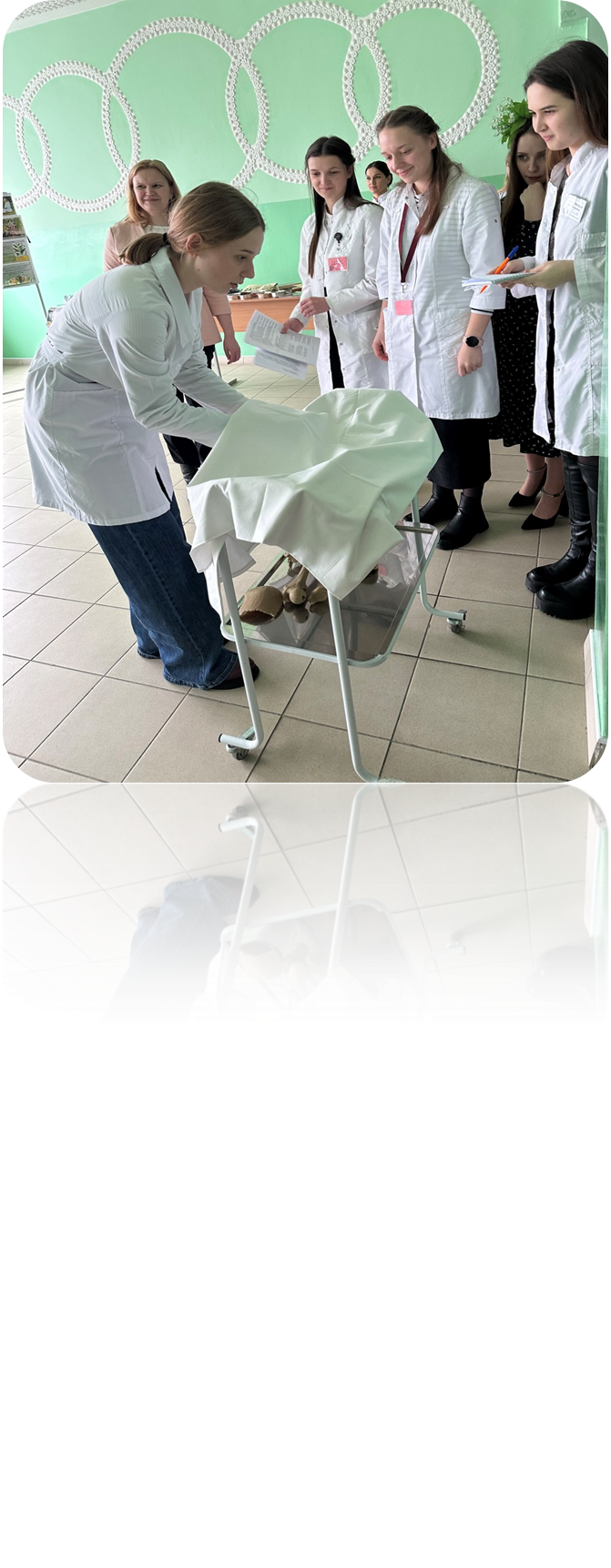 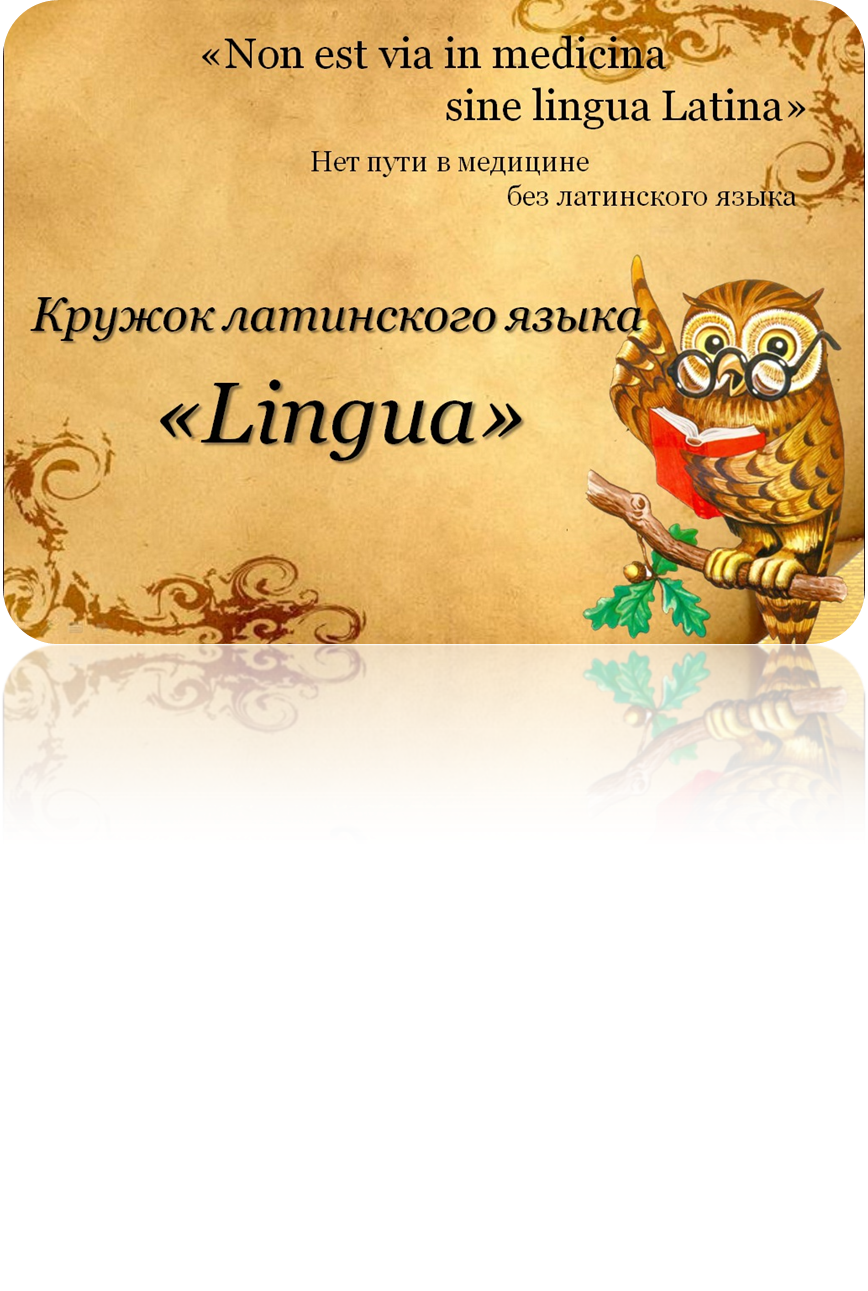 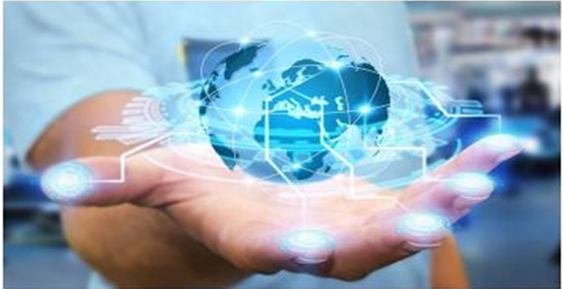 ЦИКЛОВАЯ  КОМИССИЯ №3
По итогам работы кружка и в рамках проведения Недели цикловой комиссии ежегодно организуются выставки творческих работ учащихся, проводятся интересные и увлекательные мероприятия
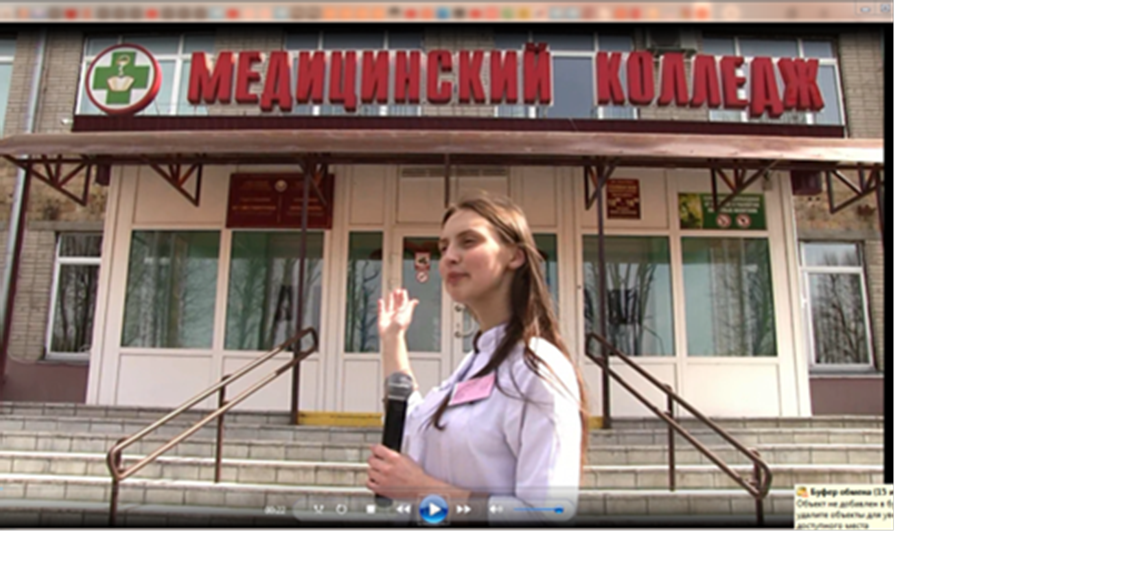 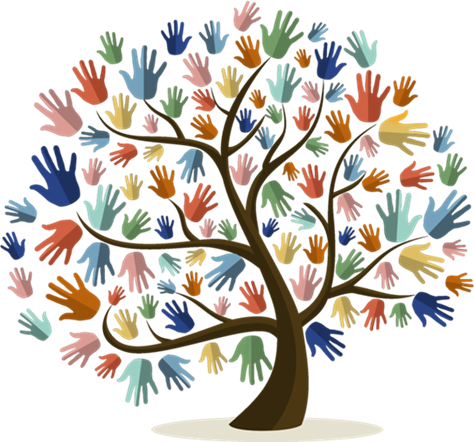 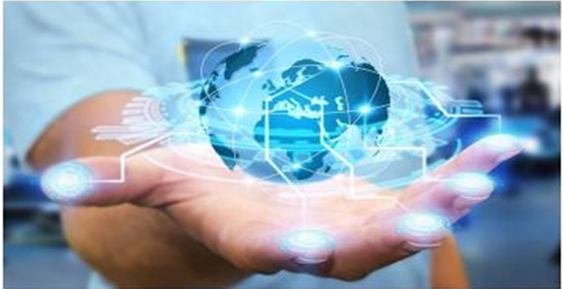 ЦИКЛОВАЯ  КОМИССИЯ №3
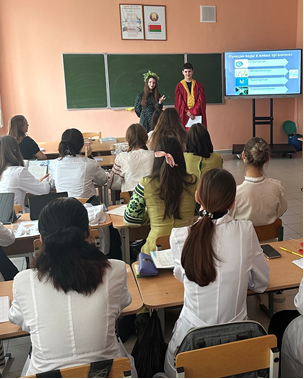 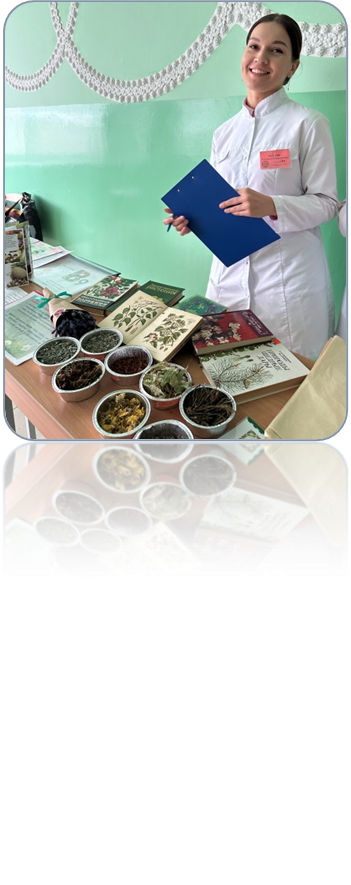 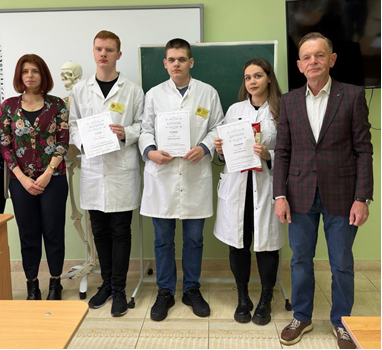 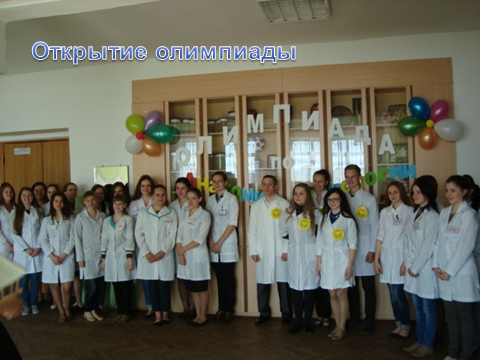 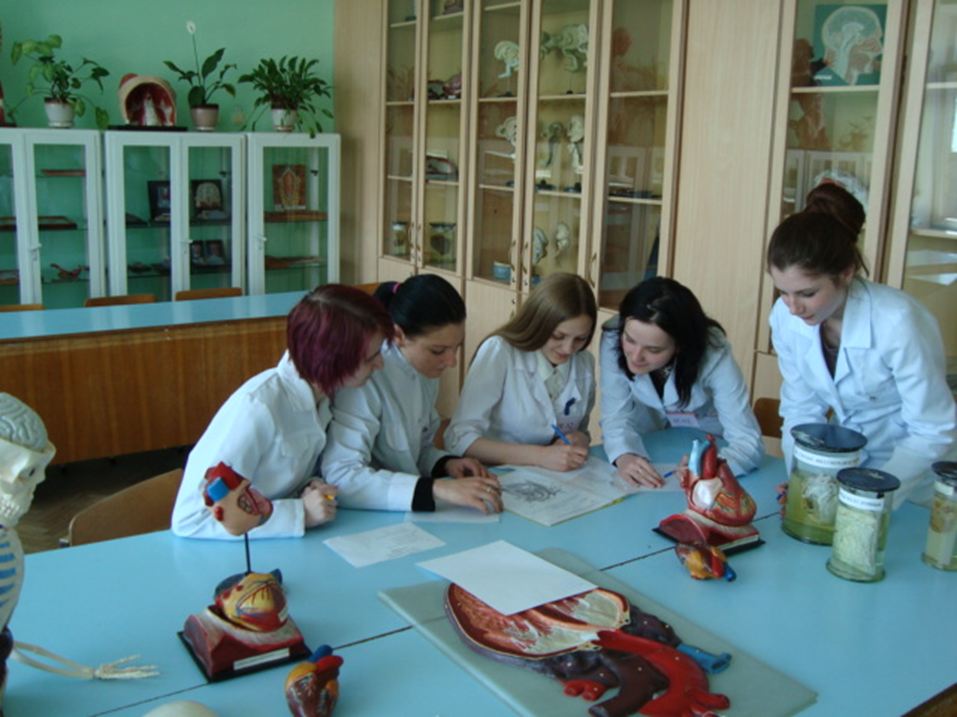 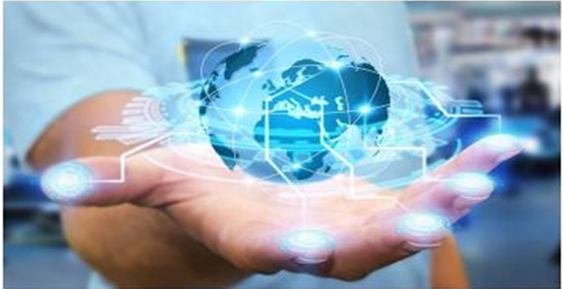 ЦИКЛОВАЯ  КОМИССИЯ №3
ЗАДАЧИ ЦИКЛОВОЙ КОМИССИИ НА 2024/2025 УЧЕБНЫЙ ГОД
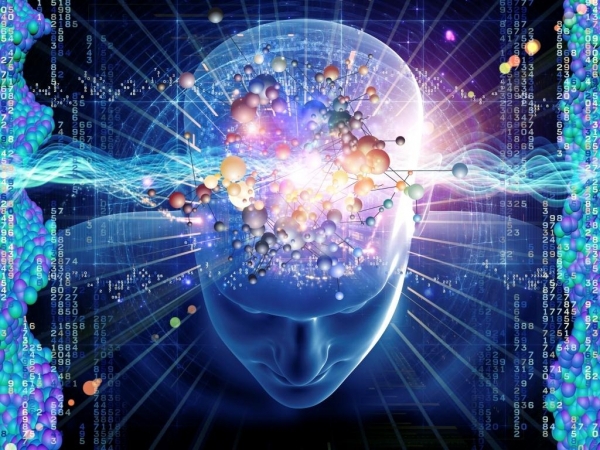 •	Повышение качества преподавания и профессиональной компетентности преподавателей цикловой комиссии;
•	Продолжить внедрение в практику работы информационно- коммуникационных, практико-ориентированных технологий обучения;
•	Организация исследовательской работы, подготовка учащихся к участию в конкурсах профессионального мастерства, олимпиадах, научно-практических конференциях различного уровня;
•	Освоение преподавателями способов организации обучения учащихся с широким использованием современных средств коммуникации, онлайн
взаимодействия, дистанционного обучения и образовательных Интернет- ресурсов.
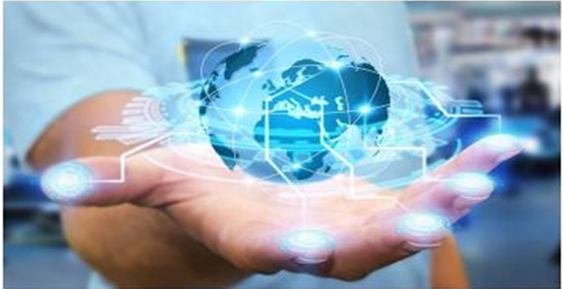 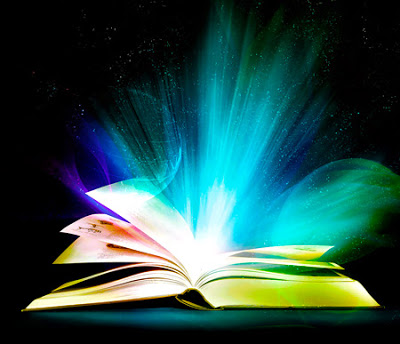 ЦИКЛОВАЯ  КОМИССИЯ №3
Работоспособность коллектива цикловой комиссии огромна. 
Здесь сочетается мудрость и рассудительность старшего поколения с молодостью и энергичностью молодых.  Профессиональный опыт работы передается через взаимопосещаемость преподавателей, связь с практическим здравоохранением и постоянным повышением квалификации.
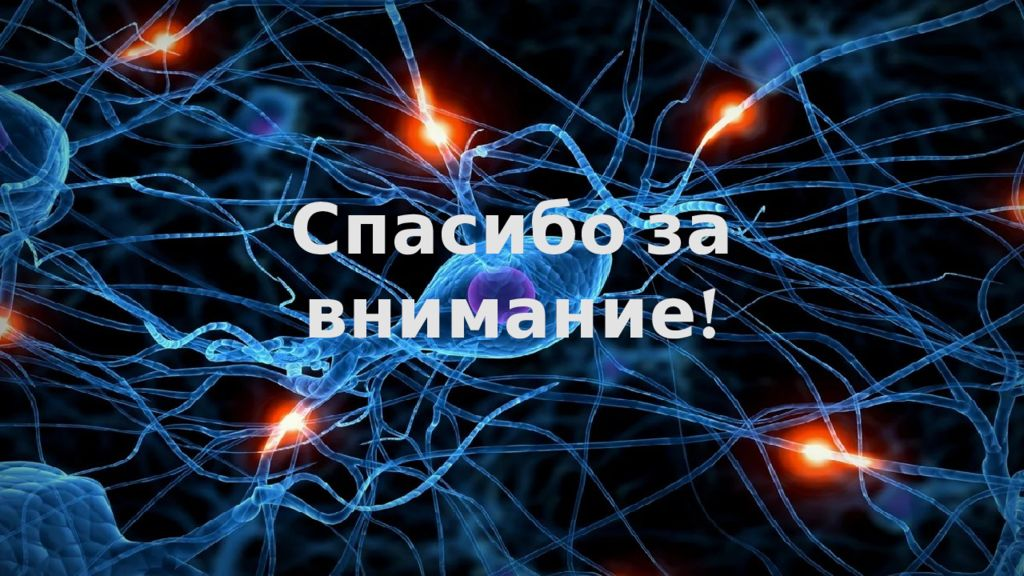